The Black Isle Litter Survey 2021
Monday, April 05, 2021
378
Total Responses
Date Created: Sunday, February 21, 2021
Complete Responses: 158
Q1: In which community council area do you live?
Answered: 32    Skipped: 0
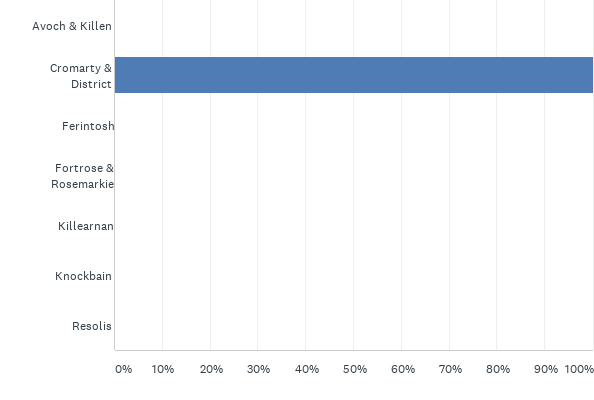 Q1: In which community council area do you live?
Answered: 32    Skipped: 0
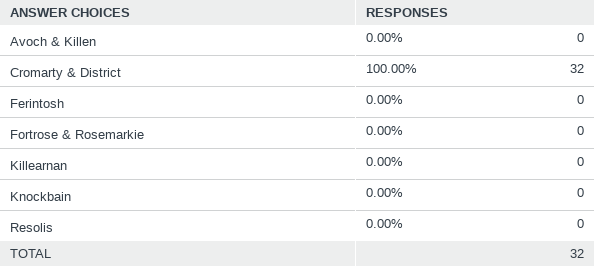 Q2: What is your age?
Answered: 31    Skipped: 1
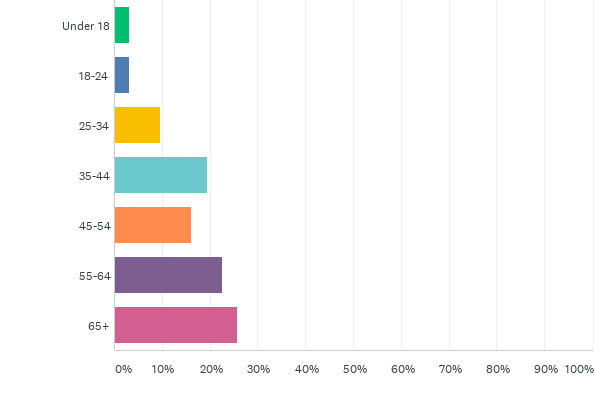 Q2: What is your age?
Answered: 31    Skipped: 1
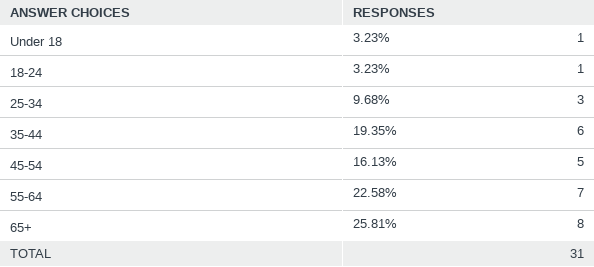 Q3: How concerned are you with the amount of litter in your local community?
Answered: 32    Skipped: 0
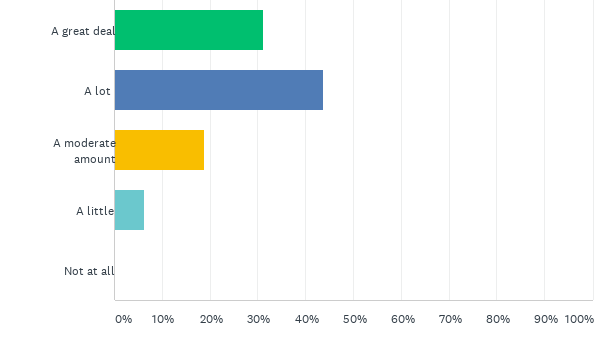 Q3: How concerned are you with the amount of litter in your local community?
Answered: 32    Skipped: 0
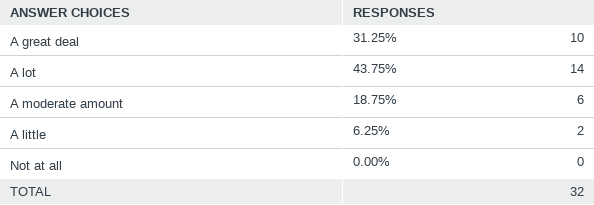 Q4: Is there a specific type of litter that commonly appears in your community? (please tick all that apply)
Answered: 32    Skipped: 0
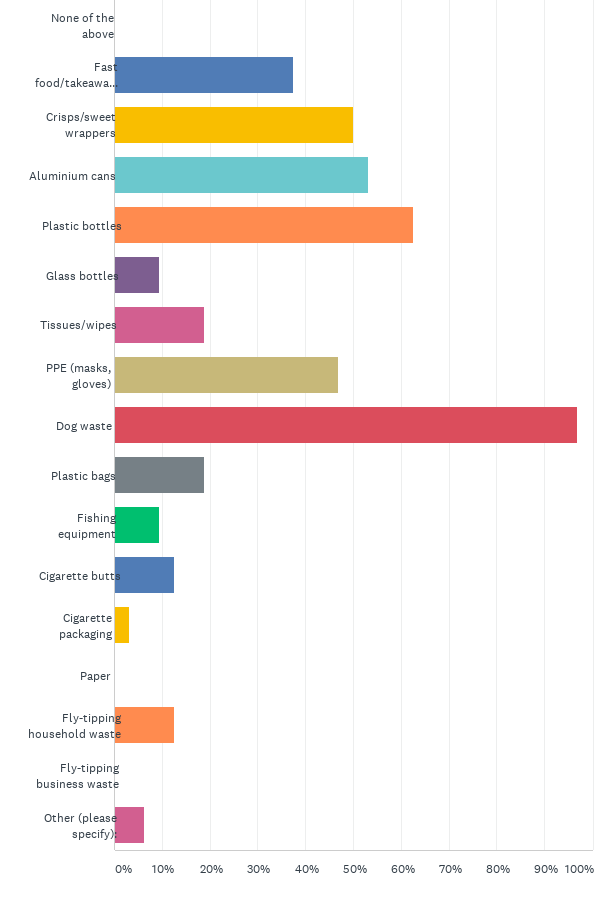 Q4: Is there a specific type of litter that commonly appears in your community? (please tick all that apply)
Answered: 32    Skipped: 0
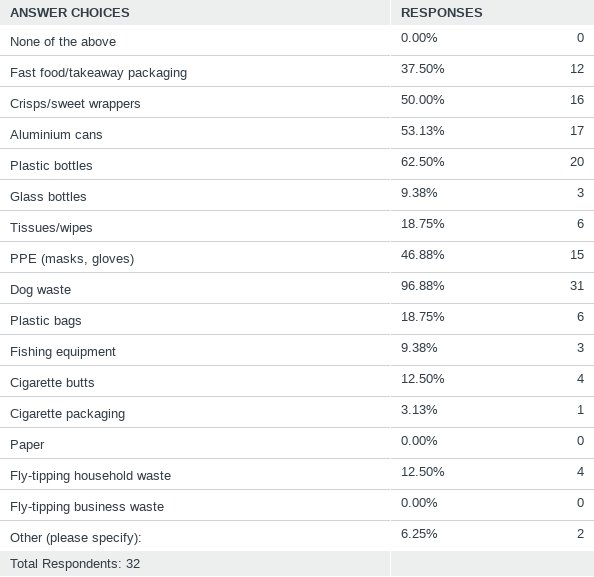 Q5: What factors do you think contribute most to litter in your area? (please tick all that apply)
Answered: 32    Skipped: 0
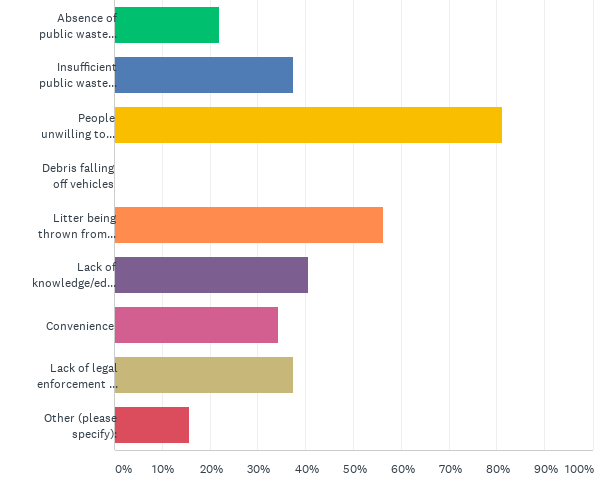 Q5: What factors do you think contribute most to litter in your area? (please tick all that apply)
Answered: 32    Skipped: 0
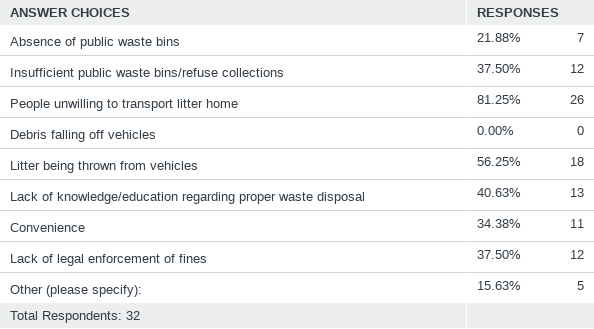 Q6: What consequences do you associate with large amounts of litter? (please tick all that apply)
Answered: 32    Skipped: 0
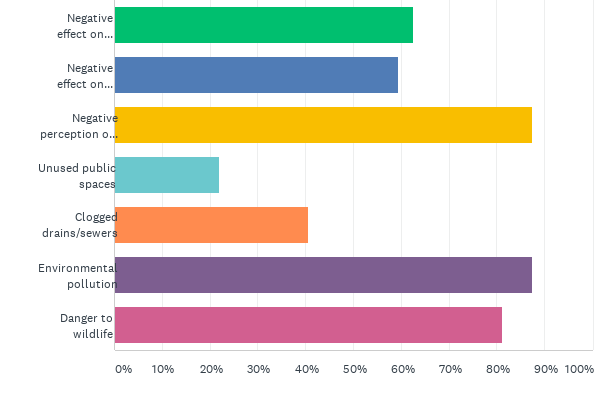 Q6: What consequences do you associate with large amounts of litter? (please tick all that apply)
Answered: 32    Skipped: 0
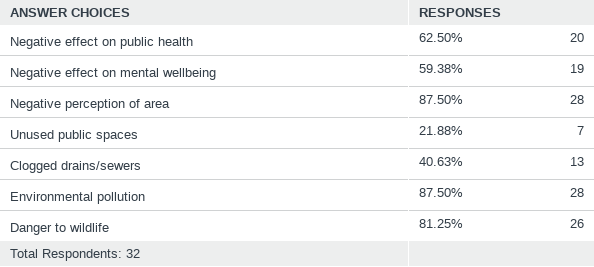 Q7: We already have several volunteers doing year-round picks at popular locations such as Chanonry Point, the adjacent beaches, and the walking routes around Avoch. Is there an area in your local community that would benefit from a one-off volunteer group litter pick (once COVID restrictions are eased) or regular volunteer litter picking?
Answered: 32    Skipped: 0
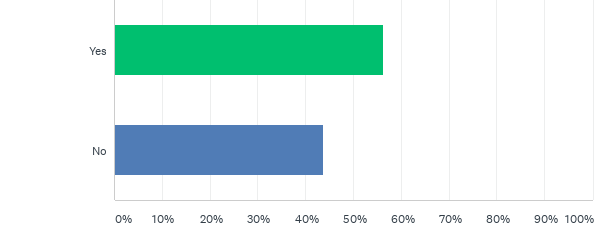 Q7: We already have several volunteers doing year-round picks at popular locations such as Chanonry Point, the adjacent beaches, and the walking routes around Avoch. Is there an area in your local community that would benefit from a one-off volunteer group litter pick (once COVID restrictions are eased) or regular volunteer litter picking?
Answered: 32    Skipped: 0
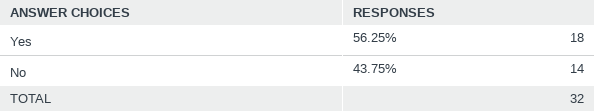 Q8: Do you think the Black Isle would benefit from more recycling facilities?
Answered: 32    Skipped: 0
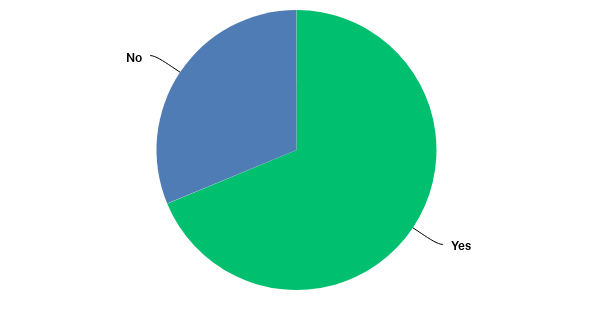 Q8: Do you think the Black Isle would benefit from more recycling facilities?
Answered: 32    Skipped: 0
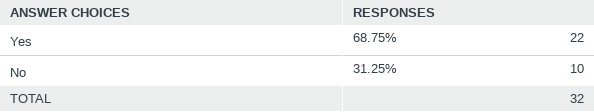 Q9: Would you be happy to pay a little extra for takeaway food and drinks, to support the use of environmentally friendly packaging?
Answered: 30    Skipped: 2
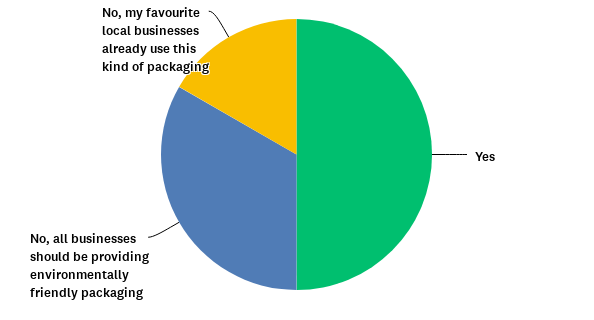 Q9: Would you be happy to pay a little extra for takeaway food and drinks, to support the use of environmentally friendly packaging?
Answered: 30    Skipped: 2
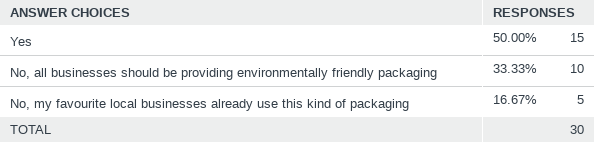